نظریه های فرهنگی نظریه فرانکفورت ، نظریه انتقادیاقتباس: از فصل هفتم  کتاب درآمدی برنظریه های فرهنگی
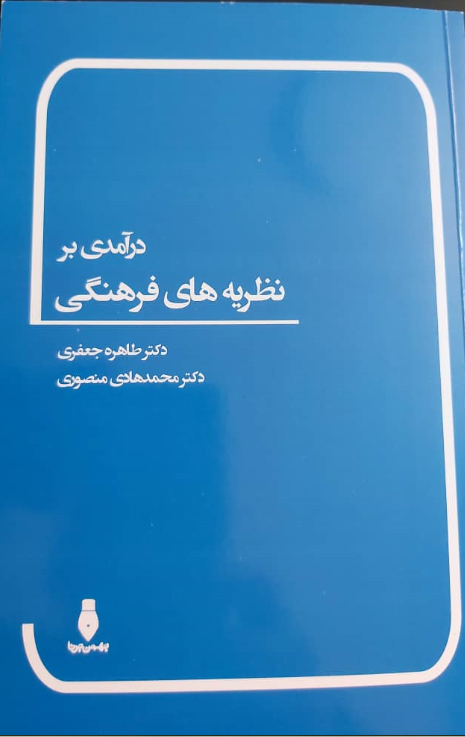 نویسنده:دکتر طاهره جعفری 
دکتر محمد هادی منصوری
انتشارات بهمن برنا چاپ 1397
         
             تهیه وتنظیم :یوسف هدایی

اردیبهشت 99
مکتب فرانکفورت ، نظریه انتقادینظریه انتقادی را مکتب فرانکفورت نیز نامیده اند هر چند این دو مفهوم به یک معنی  نیست، ولی در بعضی موارد یکسان در نظر گرفته شده اند. در واقع نظریه انتقادی رامی توان بخشی از مکتب فرانکفورت دانست زیرا در این مکتب نظریه های دیگری نیز مطرح شده اند.پدر نظریه انتقادی هرکهایمر بودماکس هورکهایمر  Max Horkheimer  در نزدیکی اشتوتگارت زاده شد. پدرش صاحب یک کارخانه بزرگ پارچه‌بافی بود و نخست او را وارث اصلی خود قرار داد.اما ماکس جوان به مارکسیسم و جنبش چپ گرایش داشت و افزون بر این عاشق منشی پدرش شده بود. اختلاف خانوادگی چنان بالا گرفت که پدرش او را از ارث محروم کرد.
21ساله بود که به دانشگاه فرانکفورت رفت و در عرض سه سال روان‌شناسی و فلسفه خواند و رساله دکترایش را درباره ایمانوئل کانت نوشت.
 
 مکتب فرانکفورت
 
۲۴ ساله بود که با همکاران و هم‌فکرانش آدورنو، مارکوزه، اریش فروم و دیگران سرپرستی "موسسه پژوهش‌های اجتماعی" را در دانشگاه فرانکفورت بر عهده گرفت و پایه‌های تئوری انتقادی" و "مکتب فرانکفورت" را ریخت.
 که بر اساس فلسفه عملی بر آن است که جامعه را به سمت و سویی تغییر دهد که در آن استقلال انسان‌ها تقویت شود.
 اندیشمندان وابسته به "مکتب فرانکفورت" همواره در عرصه اجتماع حضوری فعال داشتند.هورکهایمر پیش از روی کار آمدن نازی‌ها رئیس دانشکده علوم اجتماعی فرانکفورت بود.
 او توانست پیش از فرار از دست نازی‌ها "موسسه پژوهش‌های اجتماعی" را به نیویورک منتقل کند.
 این نهاد فرهنگی در تحکیم پایه‌های دموکراتیک در آلمان فدرال نقش برجسته‌ای ایفا کرد
این اصطلاح به چند دلیل به کار برده شده است:- نظریه انتقادی به تعبیر هورکهایمر در مقابل نظریه سنتی قرار دارد. از این رو مسائل و موضوع های آن مغایر با مسائل و موضوع های مطروحه در نظریه های سنتی جامعه است. - متفاوت از نظریه مارکسیسم و پوزیتیویسم بوده و منتقد دیدگاه های مارکسیستی، اثباتی و تفهمی است.مکتب فرانکفورت با توجه به پیدایش و رشد دیدگاه انتقادی در شهر فرانکفورت آلمان معنا می یابد. این نامگذاری به خاطر تأسیس مؤسسه مطالعات اجتماعی در شهر فرانکفورت است.
بنیان گذاران نظریه انتقادیبنیان گذاران واقعی نظریه انتقادی لوكاچ و گرامشی هستند. این دو متفکردر عین این که مارکسیست باقی ماندند، ولی با تکیه بر آرای هگل و وبر به  بازنگری مارکسیسم پرداختند. گرامشی، مارکسیسم را به لحاظ ماده گرایی و بینش مکانیکی مورد نقد قرار   می داد. مسئله مورد علاقه ی او برتری جویی ای است که به نوعی اقتدار بادوام و منسجم اشاره دارد. این مسئله متوجه نحوه تسلط بر تولید نبوده بلکه عنصر فرهنگ نیز مطرح شده است.
گرامشی به بررسی چند مطلب توجه داشت از جمله این که:   الف) چگونه یک جامعه مدنی شکل موجود خود را به دست           می آورد؟ او در پاسخ به این سؤال به تحلیل رفتار روشنفکران بر اساس سازمان روشنفکری پرداخته است. به نظر او عامل اصلی ساخت جامعه مدنی، سازمان روشنفکری است.ب) مسئله ی او یافتن مکانیسم های موجود در جامعه است که برای وفاق جمعی مورد استفاده قرارمی گیرند. این ابزار و مکانیسم ها صرفا ابزار سلطه طبقه ی حاکم نبوده بلکه عناصر فرهنگی نیز مؤثر هستند.
از سوی دیگر، لوکاچ به لحاظ این که دارای گرایش فلسفی در آلمان (نوکانتی) در جهت جدایی تحقیق تجربی از مسائل نظری و منطقی بود، سعی در تمایز بخشی بین مباحث تجربی و نظری و ارزش حقیقت داشت.در ضمن او متأثر از جورج زیمل، اندیشمند معاصر دوران بود و بر جدایی طبیعت و فرهنگ تأكيد داشت. او دیدگاه اثباتی یا بکارگیری اصول علوم تجربی در علوم انسانی را محکوم کرد. از طرف دیگر او به لحاظ تأثير پذیری از مکتب پدیدار شناسی ادموند هوسرل متوجه اخلاق، فلسفه و زیبایی شناسی بود.تحولات دهه های ۲۰ و ۳۰ میلادی در اروپا (1924- 1914)
خصوصا" جنگ جهانی اول و جنبش های فکری اجتماعی و ملی تأثیر عمده ای در شکل گیری اندیشه لوكاچ داشت. 
در کنار این تحولات وی، از دو جریان فکری:
1- اثبات گرایی 
2- نفی تجربه گرایی 
متأثر بوده است.
تحولات دهه های ۲۰ و ۳۰ میلادی در اروپا (1924- 1914) خصوصا" جنگ جهانی اول و جنبش های فکری اجتماعی و ملی تأثیر عمده ای در شکل گیری اندیشه لوكاچ داشت.
لوكاچ در کتاب «تاریخ و آگاهی طبقاتی» به بیان یکی از کلیدی ترین مفاهیم اندیشه ی خود تحت عنوان شی ءوارگی می پردازد. او این مفهوم را در راستای مفهوم از خودبیگانگی مارکس مطرح می کند. در حالی که مارکس مدعی بود که کارگر در جریان تولید دچار از خودبیگانگی می شود.و از خودبیگانگی را در حد طبقه کارگر مطرح کرده بود، لوکاچ این مفهوم را عمومیت بیشتری داده و مدعی شده است که در نظام سرمایه داری افزون بر طبقه کارگر، دیگر طبقات، بخش ها و سازمان ها دچار نوعی شیءوارگی می شوند.
از نظر لوکاچ راه نجات، آگاهی طبقاتی و به خود آمدن طبقات است.یکی از مفاهیم کلیدی در مکتب فرانکفورت تغییر در نگاه به طبقه کارگر و قائل نبودن به خصلت انقلابی آن است تا جایی که طبقه روشنفکربه عنوان عامل اصلی تحولات معرفی شد.
تأثیر ماکس وبر در شکل گیری مکتب فرانکفورت فهم بهتر درون مایه مکتب فرانکفورت، تأملی ژرف در آرای ماکس وبر را می طلبد که در این بخش با مروری گذرا به آن می پردازیم. نظر ماکس وبر جامعه مبتنی بر چند اصل است:                                                                                                       * از نظر او مسئله اساسی مورد مطالعه جامعه شناسی کنش اجتماعی با روش تفهمی تفسیری است.                                                      * واقعیت اجتماعی جدای از محقق اجتماعی بوده و تحقیق بایستی جدای از ایدئولوژی و ارزشها صورت گیرد.                                                   * در بررسی ساختارها و روابط اجتماعی در جامعه مدرن اقتدارتوجه قرار گرفت. از نظر ماکس وبر سه نوع اقتدار (سنتی، کاریزما و قانونی) وجود دارد. وجه غالب اقتدار در جامعه جدید قانونی است که با بروکراسی و عقلانیت قابل توصیف و تبیین است.
* عقلانیت رسمی و قانونی در مقابل عقلانیت های علمی، نظری و ذاتی قرار داشته و جنبه عام و غیر رسمی دارد. این عقلانیت وجه تمایز جوامع صنعتی و مدرن است. او برای عقلانیت شش ویژگی دارد:1-محاسبه،2- پیش بینی، 3-کنترل،4- جایگزینی تکنولوژی به جای انسان،5-سوددهی 6- نتایج غیر عقلانی.
* از نظر وبر عقلانیت قانونی و رسمی، نوع حاکمیت عقلانیت در نظام بروکراتیک جدید است که به نفی حاکمیت انسان و در عوض حاکمیت تکنولوژی می انجامد. تکنولوژی روز به روز بر انسانیت و جامعه حاکمیت بیشتر دارد تا جایی که هیچ راه نجاتی برای انسان و جامعه وجود ندارد. در این راستاست که وبر از قفس آهنین یاد می کند .این اندیشه یکی از محورهای اساسی است که فرانکفورتی ها از آن در نظریه های انتقادی خویش بهره برده اند. * طرح دیدگاه منفی و بدبینانه، حاکمیت تکنولوژی و فرهنگ صنعتی،بروکراسی و عقلانیت تکنولوژیکی و قانونی و نفی دیدگاه تاریخی در مکتب فرانکفورت متاثر از دیدگاه وبر است.
*بین اندیشه ماکس وبر و نظریه انتقادی، وجوه اشتراک عمده ای وجود دارد.* باور به عقلانیت تکنولوژیکی یا عقلانیتی  که بیانگر نظام اجتماعی مبتنی بر حاکمیت نیروهای مسلط جامعه با تکیه بر تکنولوژی است.* نگاه بدبینانه به دنیای جدید، زیرا عقلانیت تکنولوژیکی مسلط است و نیروی مقاومی در جهت نفی آن وجود ندارد.مارکوزه در کتاب انسان تک ساحتی اظهار کرده است: دو طبقه اصلی جامعه سرمایه داری وجود دارد:1- بورژوازی2- کارگران صنعتی
چون کارگذاری مؤثر در جامعه، ناپدید شده اند و هیچ نوع خاص تسلط طبقاتی وجود ندارد. در عوض سلطه از طریق قدرت غير شخصی (عقلانیت علمی تکنولوژیکی) که نتیجه مصرف توده ای است و جریان تولید را مطرح می کند، اعمال می شود.                                                  * می توانیم اصحاب مکتب فرانکفورت را جزو اصلاح طلبین اندیشه ی مارکسیستی بدانیم.  آن ها با حفظ چارچوب های اصلی اندیشه مارکسیستی بدانیم.آن ها با حفظ چارچوب های اندیشه مارکسیستی در درون این پارادایم می کوشیدند اصلاحات خویش را به وجود آورند.
در واقع کوشش آنها در جهت عناد و دشمنی با این دیدگاه نبود و اگر انتقادی وارد می کردند، آن را باید در جهت همدلی با اندیشه مارکسیستی تفسیر نمود.اهمیت مارکس:1- در ساختارشکنی آرای او 2- در عینی شدن و نفوذ شدید افکار او در ساختارهای اجتماعی و سیاسی برخی کشورها ( همچون شوروی قدیم ) دانست.عصاره ی اندیشه ی مارکس بر سه مفهوم بنیادین استوار است: 1- دیالکتیک2- ماتریالیسم فلسفی 3- ماتریالیسم تاریخی.
مفهوم دیالکتیک در اندیشه مارکس بر این امر تأکید دارد که واقعیت اجتماعی همواره در حال تغییر و تحول   می باشد. که این تحولات وابسته به یکدیگر بوده و تضاد، عامل اصلی در پدید آمدن این تحولات است که در نهایت این تحولات جامعه را به سوی آینده ای متفاوت جهش  می دهد.
ماتریالیسم فلسفی به سه وجه عمده تقسیم می شود:1- ماتریالیسم : در این وجه بر این امر تاکید می شود که جهان از ماده تشکیل شده است و تغییر و تحول در ایده از ماده ریشه می گیرد. 2 - امپریسم : بدین معنا که شناخت جز از طریق به کار گیری حواس آدمی ممکن نیست.3 - دگماتیسم : این است و جز این نیست، وجه مادی جهان زیربنای وجه فرهنگی آن است و همچنین شناخت تنها از طریق حواس ممکن نیست.و در نهایت ماتریالیسم تاریخی در اندیشه مارکس بر این امر تأکید می ورزد که روند حرکت جامعه و تاریخ بنا بر دو اصل قبلی:1- دیالکتیک 2- ماتریالیسم فلسفی استوار شده است.
اما اندیشه های متأثر از نظریات مارکس که بعدها به نئومارکسیسم مشهور شد در سه شاخه عمده تحول یافت:1- نقد مارکسیسم. 2- اصلاح اندیشه مارکسیستی.3- تأیید و دنباله روی شدیدتر از اندیشه مارکسیستی.
مکتب فرانکفورت و پارادایم انتقادیشاید برای برخی این تصور پیش آید که مکتب انتقادی از آن رو که تأكيد اصلیش را بر نقد وضعیت موجود نهاده است همان پارادایم انتقادی است.اما به نظر باید میان نظریه پردازان مکتب فرانکفورت و بنیان گذاران پارادایم انتقادی فاصله بگذاریم. مکتب فرانكفورت از اوایل دهه ۳۰ میلادی آغاز گردید و پارادایم انتقادی از اوایل دهه یعنی 40 سال بعد کارش را آغاز کرد.تأکید اصلی آن بر نقد سرمایه داری و به خصوص آموزش و پرورش بود.
چرا که آن زمان در کشورهای برای سرمایه داری بر آموزش و پرورش تاکید فراوانی می شد و معتقد بودند که آموزش و پرورش می تواند زمینه های بسیار مناسبی را برای توسعه انسانی، اجتماعی و اقتصادی فراهم آورد. اما پارادایم انتقادی بر این امر تأکید داشت که آموزش و پرورش خلاقیت را از دانش آموزان          می گیرد و آن ها را هم گرا و توده ای بار می آورد.
دوره های تحول مکتب فرانکفورت دوره اول: در این دوره که از سال ۱۹۲۳ میلادی آغاز می شود و تا سال ۱۹۳۳ ادامه می یابد، می توانیم نفوذ اندیشه گئورک لوکاچ را از طریق کتاب «تاریخ و آگاهی طبقاتی اش، بر اندیشه فلیکس وایل، که بعدها نظریه پردازان منتقد به وضعیت موجود را گرد هم آورد، مشاهده نماییم. دغدغه اصلی وایل توجه به روشنفکرانی بود که دغدغه رادیکالی دارند و ضد نظام سرمایه داری هستند.بدین ترتیب وايل توانست جمعی از روشنفکران منتقد را در مؤسسه تحقیقات اجتماعی فرانکفورت گرد هم آورد.
اما این روشنفکران رادیکال خود به دو دسته تقسیم       می شدند.1- روشنفکران معتدل تر قرار داشتند که خواهان تغییر بنیادین و همه جانبه وضعیت موجود، به طور آرام و در بستر زمان بودند. از میان این روشنفکران معتدل می توان به آدورنو، لوكاچ و هابر ماس اشاره داشت.2- روشنفکران تندرو همچون لنین قرار داشتند که خواهان تغییرات بنیادین و تغییر همه جانبه سریع تر و خشونت بار تر بودند.
مؤسسه تحقیقات اجتماعی در ابتدا از موضعی غیر مارکسیستی را آغاز نمود و دغدغه آنها در دو چیز خلاصه   می شد:1. بررسی علل و عوامل پیروزی انقلاب ۱۹۱۷ در شرق اروپا2. بررسی این مسئله که چرا چپ ها در آلمان نازی توفیقی حاصل نکردند.
دوره دوم: آغاز این دوره را می توانیم در قدرت گرفتن نازیسم در آلمان و مهاجرت نظریه پردازان اولیه مکتب فرانکفورت به آمریکا بدانیم.این مهاجرت برای آن ها دست آوردهای فراوانی داشت. تا پیش از ورود به فضای باز جامعه آمریکا، فرانکفورتی ها می پنداشتند که هنوز هم پرولتاریا (کارگران) بازیگران اصلی انقلاب هستند. در واقع بنیان گذاران این مکتب هورکهایمر و مارکوزه را با بن بست نظری مواجه شدند. آن ها به وضوح می دیدند که پرولتاریا دیگر توان و اراده لازم برای حرکت انقلابی را ندارد.
نظریه پردازان مکتب فرانکفورت در آن سال ها نخست به بازسازی اندیشه شان پرداختند، که بدین طریق بر دو  امر تأکید اساسی داشتند:                                                                                                                                             الف - نقد پوزیتویسم: حملات آنها به اندیشه پوزیتویستی را می توان در سه بخش مطرح کرد:1- پوزیتویسم ابزاری که در خدمت قدرتمندان : آن ها به وضوح در جامعه آمریکا مشاهده می کردند که چگونه پوزیتویسم (علم گرایی) ، ابزاری در خدمت قدرتمندان می باشد تا خواسته هایشان را به نام علم، به مردم تحمیل کنند.بدین جهت فرانكفورتی ها بر پوزیتویسم این انتقاد را وارد کردند که علم گرایی نمی تواند درک درستی از حیات اجتماعی به دست دهد. واقعیت را کج و معوج جلوه می دهد و بنا بر خواست صاحبان قدرت، تصویری دلخواه از آن ارائه می نماید.
2- تخصصی و تک بعدی شدن حوزه های فهم علمی:انتقاد دیگر فرانکفورتی ها بر این امر بود که آیا می توانیم حوزه های مختلف علمی را از یکدیگر جدا بدانیم؟ برای مثال آیا می توانیم تنها با تحلیل روان شناختی فرد علت تمامی رفتارهای او را تبیین نماییم؟ در حالی که حوزه های مختلف زندگی اجتماعی و حیات انسانی به یکدیگر کاملا" وابسته هستند.رفتار آدمیان در موقعیت های مختلف نیاز به تبیین در حوزه های مختلف روان شناسی، جامعه شناسی، اقتصاد، سیاست و ... دارد.
ب) ناامیدی از تحقق سوسیالیسم : حضور در جامعه آمریکا باعث ناامیدی آنها از امکان تحقق سوسیالیسم در آینده گردید، از این پس آنها خیال پردازی پیرامون جامعه آرمانی را کنار گذاشتند و بیشتر بر نقد وضعیت موجود تأکیدکردند.ج) چند سبب گرایی در تحلیل حیات اجتماعی : حضور در جامعه آمریکا این پیامد را برای نظریه پردازان فرانكفورتی داشت که از تبیین های تک علتی دست کشیده و به تبیین چند علتی بپردازند. نظریه پردازان مارکسیست به طور کل بیشتر  بر عوامل مادی و اقتصادی در تحول زندگی اجتماعی تاکید می کردند.اما نظریه پردازان فرانكفورت با پذیرش چشم اندازی چند سببی (چند علتی) در تبیین پدیده های اجتماعی، از روانشناسی فروید و عوامل فرهنگی و جامعه شناختی نیز در تحلیل های خویش بهره گرفتند.
دوره سوم: آغاز دوره سوم را می توانیم با پایان جنگ جهانی دوم و بازگشت نظریه پردازن انتقادی از آمریکا به آلمان همراه بدانیم. از این دوره به بعد بود.که نظریه پردازان جدیدتراین مکتب همچون اوفه و هابر ماس مطرح شدند.مراحل شکل گیری مکتب فرانکفورت * اولین مرحله شکل گیری مکتب فرانکفورت بین سال های 1923 تا 1933 میلادی است. در این مرحله مرکز مطالعات اجتماعی تأسیس شد.توجه اصلی به مطالعه مسائل جدید جامعه سرمایه داری از دیدگاه مارکسیسم، بدون دیدگاه خاصی بوده است.محققین در این دوره بیشتر بر ماتریالیسم تاریخی تأکید داشتند.
مرحله دوم مصادف با تبعید بنیان گذاران نظریه ی انتقادی از فرانکفورت به آمریکا و دیگر نقاط است. از 1933 تا 1950 میلادی ایده های هگلی وجه غالب نظریه ی انتقادی و جهت دهنده ی تحقیقات و فعالیتهای این مکتب بوده است. با انتخاب هورکهایمر به عنوان رئیس مرکز مطالعات و همکاری آدورنو و مارکوزه تمایلات فرویدی نیز در این دوره مطرح شد، لذا گرایش فلسفی ۔ روانی به جای اقتصادی - تاریخی وجه تمایز این دو دوره است.دیدگاه انتقادی در سال 1937 با نگارش مقاله نظریه سنتی و انتقادی هورکهایمر شروع شد و توسط آدورنو و مارکوزه اشاعه بیشتری یافت.در این دوره و تا پایان دهه 40، نقد اثبات گرایی و علم گرایی به بررسی علم گیری مبتنی برعقلانیت تکنولوژیکی ابزاری انجامید.
دوره سوم از زمان مراجعت مؤسسه به فرانکفورت در سال 1950 میلادی، آرا و دیدگاه های اصلی نظریه انتقادی به روشنی در شماری از آثار عمده متفکران و نویسندگان عضو مؤسسه تدوین شد و مکتب فرانکفورت به مرور تاثیر اساسی براندیشه اجتماعی آلمان بر جای نهاد و دامنه نفوذ آن بعدها به ویِژه بعد از سال 1956 و ظهور جریان چپ نو در سراسر اروپا و نیز در ایالت متحده آمریکا گسترش یافت.که بسیاری از اعضای مؤسسه (به ویژه مارکوزه) در آنجا مانده بود.
دوره چهارم در تاریخ مکتب فرانکفورت تلقی کرد، تأثیر و نفوذ این مکتب به آرامی رو به افول نهاد و در واقع با مرگ آدورنو در 1969 و هورکهایمر در 1973 عملا" حیات آن به عنوان یک مکتب فکری متوقف شد.مکتب فرانکفورت در سالهای آخر حیات خود چنان از مارکسیسم، که زمانی منبع اصلی الهام بخش آن بود، فاصله گرفت که به گفته مارتین جی، حق آن را از دست داد که در زمره شاخه های متعدد آن باشد و کل رویکرد آن از سوي اشكال جدید یا پذیرفته شده تفکر مارکسیستی به زیر سؤال برده شد.
نگاه مکتب فرانکفورت به مفهوم فرهنگاندیشمندان این مکتب اعتقاد به پراکسیسم داشته و جبرگرایی تاریخی مارکس و غیر قابل تحقق دانسته و انقلاب را  منوط به اراده انقلابیون می دانستند.محکوم کردن خرد ایزازی و انتقاد از این که خرد بشری تقلیل و کاهش یافته و در حد عقل ابزاری پایین آمده است.دیالکتیک روشنگری: تبدیل تفکر روشنگری به ضد خود (خودویرانگری) و به کابوس تبدیل شدن نوید روشنگری و پیشرفت علمی و عقلانی به دو دلیل:                                                                                                                                                                                                                                                                                1- ناتوانی از فاصله گرفتن از دنیای اساطیر و اسطوره زدایی (به اسطوره تبدیل شدن عقل ابزاری)،۲- مثله کردن خرد به وسیله برابر قرار دادن عقل با خرد ابزاری و ارائه راه حل برون رفت از روشن ستیزی به جای روشنگری به وسیله ی آشتی با طبیعت از طریق نگاه به طبیعت به عنوان subjectو نه object
صنایع فرهنگی:صنایع فرهنگی بخش جدیدی از صنعت مؤسسات اطلاع رسانی مانند رادیو، مطبوعات و سینماست.صنعت فرهنگی از طریق تولیدات خود، فردیتی کاذب برای انسان ها ایجاد می نماید همگی را به شکل واحد و یکسان و بهنجار تولید می کند.کالاهای فرهنگی جهت مصرف توده تولید می شوند.توده براساس نوع مصرف تقسیم بندی می گردد.مهمترین اندیشمندان مکتب فرانکفورتدراین مطالعه به بررسی برخی از متفکران مکتب فرانكفورت و نظریات آنها می پردازیم:
هورکهایمر و نقد اثبات گرایی هورکهایمر در سال ۱۹۳۱ میلادی ضمن تقدیر از کار سلف خود (كارل گرونبرگ) صراحتا" خاطر نشان کرد که مؤسسه بر آن است تا سمت و سوی تازه ای را در پیش بگیرد. از آن پس، پرداختن به فلسفه اجتماعی به عنوان مشغله اصلی، در صدر برنامه های مؤسسه قرار گرفت.هورکهایمر نظریه آگاهی طبقاتی را از دید روانشناختی مطرح کرد.او مدعی شد که با فرهنگ جدید در جامعه صنعتی، امکان کمتری برای رشد آگاهی طبقاتی طبقه کارگر نسبت به منابع و سپس تمایل به انقلاب وجود دارد.هورکهایمر طی دو مقاله ی عمده ی خود که در سال ۱۹۳۷ به چاپ رساند، با دقت و جامعیت بیشتری به نقد پوزیتیویسم به عنوان فلسفه علم، به ویژه در شکل پوزیتیویسم منطقی یا امپریالیسم منطقی حلقه ی وین پرداخت.
هورکهایمر در سه مورد اصلی به نقد پوزیتیویسم1) پوزیتیویسم با افراد فعال انسانی به مثابه امور واقع و موضوعات صرف در چارچوب یک طرح جبرگرایی مکانیکی برخورد می کند.2) پوزیتیویسم تنها جهان را به عنوان پدیده ای مسلم و ملموس در عرصه تجربی در نظر می گیرد و هیچ گونه تمایزی میان ذات و عرض قائل نیست.3) پوزیتیویسم بین امور واقع و ارزش تمایز مطلقی برقرار می کند و از این رو دانش را از علائق انسانی منفک می کند.
هورکهایمر در مقابل نظریه سنتی، نظریه انتقادی را با مشخصاتی چون:1- نفی جدایی بین واقعیت و ارزش، 2- نفي جدایی بین عینیت و ذهنیت، 3- نفی جدایی بین نظر و عمل ارائه می دهد. در این دیدگاه هورکهایمر یکسان قلمداد کردن مطالعه ی جامعه و طبیعت را نقد کرده و بیشتر از اندیشه کانت، دیلتای، نیچه و در نهایت ژان پل سارتر متأثربوده که تأکید فراوان بر فردگرایی دارد.
منشور مکتب فرانکفورت دو جنبه از شکل گیری اولیه نظریه انتقادی هورکهایمرعبارتند از:1- ارزیابی تردید آمیزو تا حدودی بدبینانه هورکهایمر از نقش طبقه کارگر پیشاپیش حاکی از بدبینی عمیق بعدی وی در خصوص وجود هرگونه نیروی رهایی بخش واقعی در جوامع مدرن بود.2- اهمیت سیاسی  که وی برای کار روشنفکران منتقد قائل بود و در واقع نوعی رجعت به برداشت ماقبل مارکس از فرایند تحول اجتماعی به شمار می رفت  که مارکس در کتاب خانواده مقدس به تمسخر آنها پرداخته بود.
آدورنو و صنعت فرهنگ سازیآدورنو دومین جامعه شناس عمده ی دیدگاه انتقادی است که به مطالعه  فلسفه، جامعه شناسی، روان شناسی و موزیک در دانشگاه فرانکفورت پرداخت. دو کتاب مهم او عبارتند از: 1- فلسفه ی موزیک مدرن 2- دیالکتیک روشنگری علائق اصلی وی نیز متوجه حوزه فرهنگ (به ویژه موسیقی) روان کاری و نظریه زیبایی شناسی بود.پینش فلسفی آدورنو در این ایام مبتنی بر نظریه اجتماعی دیالکتیکی نبود بلکه چیزی بود که بعدها آن را دیالکتیک منفی نامیدند که عبارت است از نقدی بر تمام مواضع فلسفی و نظریه های اجتماعی.
این دیدگاه به صورت شکلی از نسبی گرایی یا شک گرایی نمود پیدا  می کند که امکان وجود هر گونه نقطه شروع یا مبداء مطلق (اصل این همانی) یا مبنای غایی برای اندیشه بشری را نفی   می کند.همچنین آدورنو درمقایسه  با دیگران، به مراتب بیشتر از هم قطاران خود از مارکسیسم دور بود. به نظر می رسد. آدورنو هرگز توجه چندانی به تحلیل های اقتصادی مارکس یا نظریه ی وی درباره طبقه نداشت و اساسا" اندیشه ی نظریه تاریخ یا علم تاریخ را که از عناصر بنیادین در اندیشه مارکس به شمار می رود، رد می کرد. در حقیقت سهم اصلی آدورنو در نظریه انتقادی را باید در نقد فرهنگی وی دید که بدوا" در اثر مشترک وی و هورکهایمر یعنی کتاب «دیالکتیک روشنگری» ظاهر شده است.
مضمون اصلی کتاب که در مقدمه آن آمده عبارت است از« خود ویرانگری روشنگری» یعنی «خود ویرانگری عقل» که همچون نگرش منفی و انتقادی به امور واقع در نظر گرفته می شود. به واسطه وضوح کاذبی که در تفکر فلسفی و پوزیتیویستی علم پیدا شده است، این آگاهی علمی مدرن به عنوان منبع عمده انحطاط  فرهنگی تلقی می شود که در نتیجه آن بشریت به جای ورود به وضعیتی به راستی انسانی، در حال فرو رفتن در بربریتی از نوع جدید است.از نظر آدورنو علم و تکنولوژی به مثابه ایدئولوژی، امکان پیدایش اشکال جدید سلطه را میسر کرده و به آن کمک می رسانند.به عقیده هورکهایمر و آدورنو اوج پیروزی تبلیغات درصنعت فرهنگ این است که مصرف کنندگان احساس کنند که به خرید و فرآورده های این صنعت هستند، حتی اگر این اجبار از جانب خودشان باشد.
مشکل عمده مفهوم ضد فرهنگ توضیح این امر است که اساسا" این پدیده در جامعه ای که کاملا" تحت تأثیر فرهنگ قرار دارد چگونه می تواند ظهور یابد؟موضوع عمده عبارت است از ارزیابی تأثیرات دراز مدت و فراز و فرودهای تاریخی این ضد فرهنگ که در جنبش کارگری تجسم یافته است.یکی از انتقادات عمده آدورنو به پوزیتیویسم این بود که پوزیتیویسم، بر خلاف نظریه انتقادی واقعیات فردی را در چارچوب کلیت قرار نمی دهد - به تعبیرآدورنو كل غیر حقیقی است.آدورنو در یک کلام موجز معتقد است: وجدان علمی منشاء اصلی نقد است.
مار کوزه و نقد انسان تک ساحتی غالبا" بیان شده است که اصحاب مکتب فرانکفورت به شکل فزاینده ای تحت تأثیر اندیشه ماکس وبر بوده اند.مارکوزه در مقاله خود راجع به وبر استدلال می کند که نه تنها به کارگیری و استفاده از تکنولوژی بلکه خود تکنولوژی نیز سلطه محسوب می شود. (سلطه بر طبیعت و انسان) به عبارت دیگر نوعی نظارت یا کنترل هوشمند، محاسبه شده و حساب گرانه.مارکوزه اندیشه اند را فلسفه معاصر خود شروع کرد و در این مورد به نقد سه عنصر تفکر فلسفی اروپا پرداخت:1- از نظر او منطق صوری یا ارسطویی قابلیت بهره بری فکری را در دنیای معاصر ندارد.2- فلسفه زبانی نیز به لحاظ پرداختن به زبان عادی اهمیت علمی و نظری ندارد.3- فلسفه اثبات گرایی نیز به لحاظ پیوند با تکنولوژی و نظام سرمایه داری تنها ابزار بهره کشی انسان هاست.در این صورت پی ریزی فلسفه ای جدید که درپی شناختن دنیای جدید باشد، ضروری است.
کتاب «خرد و انقلاب» او دارای سه بخش زیر است:الف: بنیادهای فلسفه هگل، ب: پیدایش نظریه اجتماعی، ج: پایان هگل گرایی.مارکوزه مدعی شده است هگل خود مفهوم خردش را به انقلاب فرانسه نسبت داده بود. «خرد می تواند بر واقعیت حاکم باشد مگر این که خود واقعیت، معقول شده باشد. این عقلانیت، از راه ورود فاعل شناسایی به درون محتوای واقعی طبیعت و تاریخ امکان پذیر شده است.» مارکوزه مدعی است که خرد به آزادی منتج می شود و آزادی وجود حقیقی فاعل شناسایی است. زندگی خردمندانه، در تلاش پیوسته انسان برای فراگرفتن آنچه که وجود دارد و تبدیل آن بر وفق حقیقت فرا گرفته شده است، نمایان می شود.مارکوزه اشاره کرده است که هگل عامل ایجاد آزادی را دولت می داند.
تنها دولت می تواند آزادسازی واقعی را تدارک ببیند. گرچه خود نمی تواند حقیقت و آزادی کامل را فراهم کند.آزادی و حقیقت کامل را تنها می توان در قلمرو ذهن،اخلاق،دین و فلسفه یافت.او در برداشت از هگل به این نتیجه می رسد که هیچ نهاد عینی ای وجود ندارد که بر پایه اراده آزاده فاعل شناسایی استوار نباشد و هیچ آزادی ذهنی نیست که در سامان اجتماعی عینی، مشاهده پذیر نباشد.از نظر او انسان دارای یک بعد ماشینی شده است و ابعاد دیگر شخصیت او از بین رفته است. اخلاق، زبان، فرهنگ، هنر و عواطف همه از حاکمیت تکنولوژی متأثر شده اند و در نتیجه تفكر تک ساحتی، در جامعه ی تک ساحتی ایجاد شده است.نتیجه تفكر تک ساحتی، انسان تک ساحتی و جامعه تک ساحتی است که تکنولوژی عامل مسلط در آن است.
تکنولوژی به نهادهای اقتصادی و سیاسی اجازه می دهد که انسان را به صورت چیزی در آورند که ممکن است مورد بهره برداری قرار گیرد. در حقیقت انسان در این جامعه ذات فرعی و عرضی به حساب می آید، زیرا صنعت نیز مانند سیاست، نظریه های انسانی، آزادی و خردمندی را از همان ابتدا محکوم کرده است. مسلما" باید شرایط کار، در جوامع صنعتی به سود انسان بهبود یابد و مقدم بر صنعتی ساختن جامعه نیازمندیهای راستین آدمی و راههای تأمین آن مشخص شود.
نظریه انتقادی مکتب فرانکفورت در مرحله بلوغ خود متضمن   سه عنصر مرتبط به هم بود: 1-نقدی معرفت شناختی و روش شناختی از پوزیتیویسم (یا به طور اعم از علم گرایی)،2-نگرشی انتقادی نسبت به تاثیر ایدئولوژیک علم و تکنولوژی به عنوان عامل عمده در خلق شکل جدیدی از سلطه فن سالارانه – دیوان سالارانه ی تکنوکراتیک – بوروکراتیک.3- نوعی دل مشغولی نسبت به صنعت فرهنگ و به طور عام تر نسبت به جنبه های فرهنگی سلطه.
هابر ماس و نظریه معرفتهابر ماس همکار آدورنو بود که اندیشه هایش در دهه هفتاد میلادی در حوزه فلسفه و جامعه شناسی مطرح گردید.مسئله ی اصلی در اندیشه او مشکلات اساسی نظریه معرفت و دانش است. کتب اصلی هابر ماس:1- معرفت و منافع انسانی2- بحران مشروعیت3- ارتباط و تحول جامعه(آخرین کتاب او در دو جلد تحت عنوان نظریه های کنش ارتباطی به چاپ رسیده است ،که معمار اصلی نظریه ی نوانتقادی به شمار می رود- در بخش عمده آثار خود، نقد مكتب فرانكفورت از پوزیتیویسم را پی گرفت)
هابرماس می گوید نظریه دیالکتیکی شک دارد که علم در ارتباط با جهان ساخته شده توسط انسان ها بتواند به همان شکل موفقیت آمیزی که درعلوم طبیعی بی طرف است، بدون جهت گیری ارزشی بماند زیرا علوم اجتماعی ناگزیرند با واقعیتی از پیش تشکیل یافته سر و کار داشته باشند.یعنی با بودن حیات اجتماعی به مثابه كليتي که حتی خود تحقیق را تعیین می کند. که گویا بیرون از قلمرو تجربه ی تحلیل شده باقی می ماند.نظریه دیالکتیکی مفهوم کلیت را به خدمت می گیرد که به جهان زیست از پیش درک شده ای اشاره دارد که بایستی از طریق تفسيرهرمونتیکی معنی کشف شود.
هابرماس به انتقاد از تفکیک پوزیتیویستی بین واقعیات و تصمیامت (انتخاب های ارزشی) می پردازد.یعنی این فرض که در پدیده های اجتماعی از یک سواین یک سو قواعد تجربی وجود دارد که می توانند به صورت قانون درآیند.ازسوی دیگر قواعد مربوط به رفتارهای انسانی، یعنی هنجارهای اجتماعی وجود دارند، تبعات این دوگانگی آن است که شناخت مجاز منحصر به علوم تجربی است.در حالی که مسائلی مربوط به اعمال حیاتی خارج از علم است و قضاوت پیرامون هنجارهای اجتماعی تنها منوط به تصمیم است.
هابر ماس در کتاب شناخت و علائق انسانی می گوید که سه نوع شناخت متمایز از هم وجود دارند که هر یک بر نوعی علائق شناخت ساز منتهی اند:الف: علائق فنی که در نیازهای مادی و کار که قلمرو علوم تجربی تحلیلی را می سازند، ریشه دارد. ب: علائق عملی موجود در درک تفاهمی بین افراد و در میان با بین گروه های اجتماعی، که در ویژگی های نوعی - جهانی زبان که قلمرو شناخت تاریخی - هرمونتیکی را به وجود می آورند ریشه دارد.ج: علائق رهایی بخش که در کنش ها و گفتارهای تحریف شده ریشه دارد که بر اثر اعمال قدرت، که قلمرو شناخت خوداندیشانه یا انتقادی را تشکیل می دهند.
البته در تفکر هابر ماس همواره نوعی پیوند میان تحلیل فلسفی و نظريه جامعه وجود دارد، لیکن ماهیت آن تدریجا" تغییر یافته است.در زمان نگارش کتاب شناخت و علائق انسانی چنین می نمود که نظریه شناخت بر نظریه اجتماعی استوار باشد، یعنی اشکال سه گانه شناخت منطبق با سه ویژگی اصلی حیات اجتماعی، که عبارت از:1- کار2- کنش متقابل3- سلطهدر دوره بعدی تلاش برای تدوین نظریه شناخت نو گذاشته باشد و هابر ماس نظریه ای درباره حقیقت مطرح می کند که نه در جامعه بلکه در زبان به عنوان خصیصه عمومی ریشه دارد.
در تازه ترین اثر هابر ماس، اثر عظیم دو جلدی درباره نظریه کنش ارتباطی، با توجه به اعتقاد او به تز جهان شمول بودن، نوعی تداوم اساسی در اندیشه او مشهود است. هدف هابر ماس آن گونه که در مقدمه شرح می دهد، عبارت است:الف) توضيح مفهوم عقلانیت،ب) ترکیب این مفهوم با دیدی تکاملی برای یافتن فهمی نو در جهان،ج) نشان دادن پیوند درونی نظریه عقلانیت و نظریه جامعه در دو سطح فرانظری و روش شناختی.
هابر ماس در بخشی دیگر از اندیشه خویش بر تفکیک چهار نوع گرایش بحرانی در جامعه سرمایه داری پرداخت: 1- بحران اقتصادی2-بحران عقلانیت3- بحران مشروعیت4- بحران انگیزشی
ادعای هابر ماس این است که منشأ و تکامل زندگی انسانی به معنای خاص آن متکی بر دو عنصر است :1- کار اجتماعی     2-زبانکه قابل فرو کاستن به یکدیگر نیستند، در حالی که مارکس، گرچه مسائل مربوط به نظریه زبان شناسی را چندان جدی مورد بحث قرار نداده است، انسان بروحدت فعالیت مادی - اجتماعی و زبان تأکید داشته است و از آن دفاع می کند.انگلیس (همین طور بعدها لوكاچ) معتقد بود که زبان از کار نشأت می گیرد.مفهوم کار اجتماعی هابر ماس، مفهومی بنیادی است.
ولی بعد با اظهار این نکته که ما برای توضیح کافی شیوه زندگی انسان همچنین به مفهوم سازمان مبتنی بر خانوار نیاز داریم، آن را مشروط می کند. دوم این که قواعد کنش ارتباطی ( یعنی هنجارهای کنش) را نمی توان به قواعد کنش ابزاری تنزل داد و سرانجام، از آنجا که تولید و اجتماعی شدن، کار اجتماعی و توجه به جوانان، در بازتولید انواع آنها از اهمیت یکسانی برخورد دارند، ساختار اجتماعی مبتنی بر خانواده که هر دو وجه را در اختیار دارد. نیز از اهمیت اساسی و زیر بنایی برخوردار است.هابر ماس یک استراتژی پژوهشی اتخاذ می کند که آن را ساختارگرایی تکوینی می نامد.این رویکرد به وضوح متأثر از آرا و عقاید ژان پیاژه است.
اما باید خاطر نشان کرد که دغدغه ی اصلی هابرماس عبارت است از کشف برخی نقاط پیوند میان فلسفه و جامعه شناسی، به گونه ای که فلسفه بتواند مبنای هنجاری نظریه انتقادی را فراهم کند. همین دغدغه است که تعیین کننده گزینش حصول عقلانیت از سوی وی به عنوان کانون تحلیل درباره جوامع مدرن به شمار می رود.باتومور معتقد است بدیهی ترین نکته در مورد آثار هابرماس میزان دوری و فاصله گرفتن وی از آرا وعقاید منتقدان مکتب فرانكفورت است.
نقد مکتب فرانکفورت                                                                                                      * یکی از ویژگی های بارز این مکتب که به اندازه کافی مورد توجه قرارنگرفته، این است که به رغم هدف اصلی مؤسسه فرانکفورت مبنی بر گسترش و رواج تحقیقات بین رشته ای، دامنه علائق این مکتب بی اندازه محدود شده است. * متفکران مکتب فرانکفورت همان گونه که تاریخ را نادیده گرفتند یا آن را کنار گذاشتند، از تحلیل های اقتصادی نیز غفلت کرده اند.* توجه فرانکفورتی ها بر نقش دولت مداخله گر و مشکلات ناشی از مشروعیت. * باید پرسید که با پذیرش اصل بنیادنین هابر ماس مبنی بر این که شکل گیری و تکامل جوامع بشری را بایستی بر حسب دو فرایند متمایز وغیر قابل تقلیل به یکدیگر، تقلیل به یکدیگر، یعنی (کنش ابزاری کار) و کنش ارتباطی درک کرد.
* تکامل مشهودی در اندیشه هابر ماس، از هگل گرایی مکتب فرانکفورت به سمت نوعی نوکانت گرایی دیده می شود.گرایش مذکور در تمایزی مشهود است که وی بین ادعای حقیقت، که در احکام تجربی مطرح شود (یعنی در حوزه عقل نظری) و ادعای درست و مناسبی که با هنجارهای کنش و ارزیابی (یعنی در حوزه عقل عملی) مطرح می شود، ایجاد کرده است. مطمئنا" هابر ماس تلاش می کند تا این دو حوزه را به کمک نظریه گفتاری حقیقت خود متحد کند لیکن مخالفت های جدی با این نظریه وجود دارد و هدفی که وی می خواهد بدان برسد، یعنی اثبات این نکته که قضاوت های هنجاری صرفا" موضوع تصمیم های دلخواه نیستند بلکه همانند قضاوت های تجربی از طریق استدلال عقلانی قابل حصولند.
* نظریه اجتماعی یا اخلاقی تاکنون در بحث های هابر ماس راجع به کنش ارتباطی و علائق رهایی بخش آشکارا وجه غالب را داشته است.همین طور در بحث های مداوم وی مبنی بر این که مسائل کنونی سیاست اجتماعی را باید به عنوان مقولاتی جهت منازعه سیاسی عمومی نگریست، نه به عنوان مشکلات فنی ناشی از روند تکامل ضروری جامعه که متخصص اجتماعی می توانند آن ها را حل کنند.بدون تردید این نکته تاکنون مؤثر ترین و نافذترین جنبه تفکر وی بوده است که به مراتب فراتر از محدوده های علوم اجتماعی در حال بسط و گسترش است.
با تشکر از توجه شما 

یوسف هدایی

اردیبهشت 99

در پناه خدا